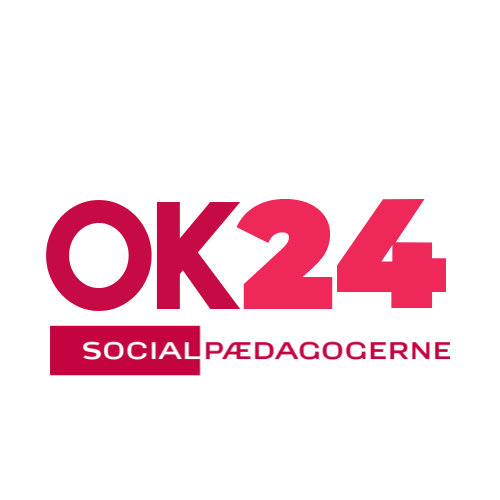 Overenskomstforhandlingerne på det offentlige område
[Speaker Notes: Tak
Hvem er jeg (OK, trepart)
Program:
OK-24 og treparten
Historiske løn stigninger: baggrunden og hvem får og hvornår
(ikke slavisk gennemgang af lønstigningerne for de enkelte grupper)
Normaltjenestes længde
Opsparingskonto
Plustid 
- Alle tre ting handler om fleksibilitet
Ny EU-dom om rådighedstjeneste og hviletid]
Trepartsaftalen
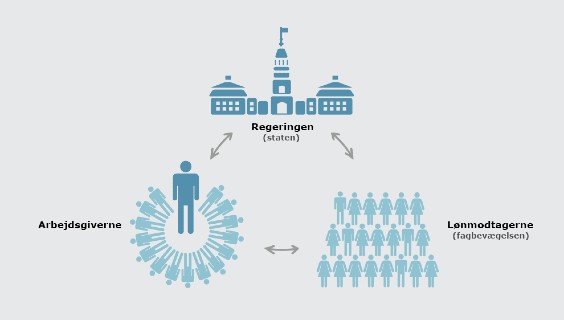 Historisk aftale om løn og arbejdsvilkår

Fem faggrupper

Medarbejderne: Lønløft


Arbejdsgiverne: Øget arbejdsudbud og fleksibilitet

Trepartsaftale: Løn for modydelser
[Speaker Notes: Første gang Løn normalt andet
DDM ikke blande sig
OK-21: sygeplejersker strejke, indgreb LSK
LSK, Folketingsvalg (Socialdemokratiet)

Politisk sejr

LSK: handler om løn ift uddannelse, ansvar og arbejdsopgaver

Treparten: handler om rekruttering og fleksibilitet (mere attraktivt at arbejde aften, nat og weekender)

Ingen gratis penge]
Trepartsaftalen
Forhandlinger september til december 2023

1.460  	- 	1.800

0 	- 	700

2030 	- 	2025/2026

Overarbejde 	- 	Hviletid
Seniordage/-bonus 	- 	Seniordage/-bonus
Normaltjeneste 	- 	Normaltjeneste
[Speaker Notes: Start september, færdig 4. december

Ingen tidsplan

To ting man ikke vil vide hvordan laves OK og pølser

Overarbejde – årsnorm

Hviletid udbredes mere – mere fleksibilitet

Seniordage: hæves 1 år i 2026 og seniorbonus i kommunerne fra 2025 (1. oktober 2024)

Normaltjeneste 16 timer weekender mod 12 timer (mange lokale aftaler)

Endeligt resultat:
Større lønløft
Penge til arbejdstid
Hurtigere indfasning, regionerne allerede 2025
Færre modydelser]
Treparts-midler
Trepartsmidler:
Socialpædagoger med borgernære relationer
Ikke omsorgs- og pædagogmedhjælpere, husholdningsledere, ledende værkstedspersonale og konsulenter
Ledere/mellemledere ?

Lønløftet:			Utilsigtede Konsekvenser:
Kommunerne:		- Kommunerne:
Basisgruppen		           - Leder-overenskomsten
Mellemlederne	             (ledere og mellemledere)
Regionerne:		- Regionerne:
Basisgruppen			- Mellemledere
 				  (ikke viceforstandere)
Seniordage: ændret		- Seniordage: uændret
[Speaker Notes: Primært basisgruppen
Kommunerne også mellemlederne
- balance til dagområdet
Forskellige arbejdsgivere
Forskellige overenskomst (KL lederoverenskomst)

Lønløftet:
Gennemsnitlig 1.800 kr.
Indfases: 2024-2026 (regionerne 2024-2025)
Modydelser i seniordage

UTK-puljerne:
KL 70 mio. kr. fik 40,6 mio. kr. til leder-OK (ledere og mellemledere)
RLTN:
 - ledere der er ledere for medarbejdere (ikke øverste ledere) og
De lavest lønnet ledere (minus viceforstandere/overlærere 5.000 kr. pr. måned ekstra – fem årsværk)
Udmøntet fuldt 2024
Ingen modydelser seniordage]
OK-24: De generelle forlig
Samlet økonomisk ramme på 8,8 %

Generelle lønstigninger og organisationspuljer:
Staten: 7,4 % + 0,9 %
Kommunerne: 6,51 % + 2,0 %
Regionerne: 6,53 % + 2,0 %

Prisudvikling 4,34 % for 2024-2025
Krav: Reallønsforbedring opfyldt
[Speaker Notes: Den økonomiske ramme er den største i 35 år

Ikke to-cifferet, men skøn for privat lønudvikling ændret til 8,8 % (samfundskontrakten)

Generelle lønstigninger: mest i 2024
Store lønstigninger i 2024: 4 % 1. april 2024

Prisudvikling DØR skøn (ser kun fremad)]
Værdien af Trepart og OK-24
Trepart – lønløft:

Løn 1.800 kr.
Arbejdstid 700 kr.
I alt 2.500 kr.

OK-24 – 8,51 % til løn og pension:

3.300 kr. socialpædagog (ikke leder)

I alt 5.800 kr.
[Speaker Notes: Treparts-pengene:
2.500 kr. er inkl. det hele. Løn, pension, feriegodtgørelse mv.

2.500 kommunikeret, da S (mette F.) og andre organisationer gjorde det.

Værdien af det samlet forlig betyder at en basis-socialpædagog får en lønstigning inkl. pension på 3.300 kr. på bare to år.

Alle disse tal er gennemsnitstal for alle socialpædagoger i kommunerne]
Trepartsmidler
[Speaker Notes: Nutidskroner

Ren løn

Engangsbeløb juni 2024

Med pension: næsten 1800

Mere i regionerne end kommunerne, pga fuldtid

Mellemledere i regionerne: ingen ændring seniordage, da utilsigtede konsekvenser, også leder-OK 69.01

Leder-OK 69.01: 
17,04
April 24+1,2 til 18,24 trepart
April 25 + 3,2 til 21,44 organisationsmidler

Leder regionerne:
April 25: 3,6 % fra 16,72 til 20,32]
Socialpædagog (basis) – 10 år
[Speaker Notes: Efter forhandlingerne ser tallene således ud (næste overhead):

Lønudviklingen for en gennemsnitlig lønnet basis-socialpædagog (ikke leder) med 10 års anciennitet.

Hvad lønstigningerne er værd 1. januar 2026.

På 22 måneder (1. april 2024 til 1. januar 2026)

Hertil kommer særlig feriegodtgørelse og afledte effekter på særydelser

Ansatte på PFF-overenskomsten og særlige stillinger har også fået lønløftet]
Arbejdstidsaftalen - Kommuner
Trepartsmidler: gældende fra 1. januar 2025

Særydelser (socialpædagoger):
Aften kl. 17-23 forhøjes med 8 %  til 33 %
Nat kl. 23-06 forhøjes med 7 % til 32,5 %
Lørdag kl. 6-24 forhøjes med 2 % til 22 %

Pension af særydelser:
Forhøjes fra 1 % til 9,34 % for alle særydelser

Fremrykning af lørdagstillægget: 
	- fra kl. 8.00 til kl. 6.00
[Speaker Notes: Historiske store forhøjelser af særydelserne og forhøjelser af pensionen

Lørdagstillægget fremrykket har været et ønske fra medlemmerne i mange år

Alt dette er finansieret af trepartsmidler

Gennemsnitlig værdi af 700 kr.

For alle på arbejdstidsaftalen.]
Arbejdstidsaftalen - Regioner
Trepartsmidler: gældende fra 1. januar 2025

Forhøjelse af særydelser
Aften/nat hæves med 5 kr. pr. time
Lørdag mellem 08 - 24, samt mandag mellem 00.00-04.00 hæves med 3,5 kr. pr. time

Om tjeneste (vagttillæg) til ansatte med minimum 300 timer årligt udenfor dag-arbejdstid
Årligt pensionsgivende tillæg på kr. 6.370 årligt (2018 niveau)
Udbetales for 1 år af gangen, fra 1. februar og et år frem
Udbetales under ferie og sygdom
[Speaker Notes: Med midler fra trepartsaftalen er der indført et nyt tillæg til de medarbejdere, der påtager sig tjenester uden for dagarbejdstiden. Det definerer vi som de tidspunkter der udløser betaling af særydelser.

Socialpædagogerne anvender ikke ordet ”vagt” – vi har tjenester – ordet vagt er nedarvet fra trepartsaftalen og derfor anvendes det her.

Tillægget ydes forlods til alle der forventes at have minimum 300 timer årligt vagtarbejde – tjeneste – i et kalenderår. 

Vagttimer præsteret som rådighedsvagter kan efter lokal aftale indregnes. Det skal I altså selv indgå aftaler om. 

Hvis en ansat ikke opfylder kravet om minimum 300 timer, så bortfalder tillægget uden varsel det følgende år. Opgørelse følger kalenderåret og løber dermed fra 1. januar til 31. december. Opnår medarbejderen i det følgende år igen minimum 300 timers tjeneste uden for dagtjenesten, ydes man igen tillægget der i nutidskroner svarer til ca. 7.000 kr. årligt.]
Hvordan optjenes tjenestetillæg?
Timer som medgår i beregningen af de 300 timer, er timer hvor der udbetales særydelser
Udbetales på baggrund af timer i tjenester i 2024
Udbetales fast i perioden 1. jan. 2025 - 1. jan. 2026, første gang med lønnen fra februar 2025
Hvis tillægget bortfalder, så er det for hele den efterfølgende periode
Det kan aftales ved nyansættelser, at tillægget udbetales fra ansættelsen
Allerede ansatte kan på baggrund af varige ændringer i tjenestemønster, godt blive omfattet af tillægget midt i en udbetalingsperiode
Hvornår kommer pengene?
[Speaker Notes: April 2024:
Lidt udfordringerne med at få pengene udbetalt
Lavet aftaler med KL og RLTN om at udbetale pengene, selvom overenskomsterne ikke er redigeret færdige

Juni 2024:
Engangsbeløb for januar-marts 2024 – trepartsmidler følger kalenderår

Oktober 2024:
Lidt lavere henholdsvis end 1,74 KL og 1,76 regionerne

Januar 2025:
Både løn og arbejdstid

April 2025:
Lidt på løn (10 år) og pension

Januar 2026:
Kun kommunerne, da indfasningen i regionerne var 2025]
Længere normaltjeneste
Længere normaltjeneste:

Fra 5 til 10 timer ændres til 5 til 12 timer
Kommunerne: 1. april 2024
Regionerne: 1. januar 2025
Længden af en normaltjeneste aftales lokalt
Lokale aftaler stadigvæk gældende
[Speaker Notes: Del af trepartsaftalen – modydelse

Arbejdsgiverne ville have 16 timer i weekenderne og 12 i hverdage]
Højere individual arbejdstid
Højere individuel arbejdstid:

Mulighed for at aftale op til 42 timer pr. uge
Frivilligt for medarbejderne
TR orienteres om aftalerne
Forsøgsordning indtil OK-26
Kan opsiges af begge parter
Aftale om deltidsansattes adgang til højere timetal
[Speaker Notes: Plustid

Arbejdsgiver krav

Sygeplejersker, HK og AC har det: bruges meget lidt af medarbejderne

Fordele:
Garanteret fast højere timetal og løn

Ulempe:
Får kun normalaflønning af timerne

Andet:
RLTN: først efter 3 måneders ansættelse

Opsiges:
KL: 3 måneder
RLTN: individuel varsel]
Fuld tid
Trepartsaftalen

Alle stillinger slås op på fuldtid

Deltidsansatte kan anmode om fuldtid
Kommunerne: 2024, 2027 og 2030
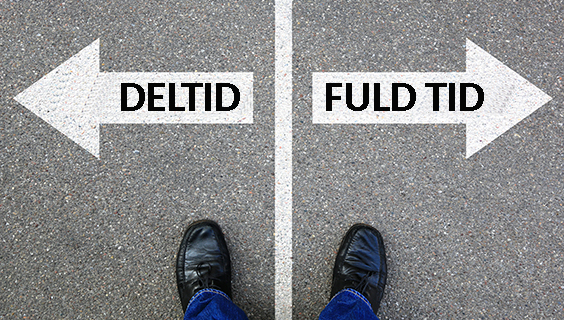 [Speaker Notes: Trepartsaftalen:
Udgangspunktet er, at offentlige ansatte arbejder på fuld tid, og at omfanget af deltid skal nedbringes væsentligt.
SL 40% på deltid, gjort op med deltidskultur

Alle stillinger på fuld tid:
KL imod (gælder kun sundhed-, ældre- og socialområdet og dagtilbudsområdet)

KL:
Pålægger kommunerne at tilbyde fuldtid i 2024, 2027 og 2030,
Deltid, anmoder om fuldtid, seneste 6 måneder efter anmodningen, anden fuldtidsstilling i kommunen eller supplerende timer i nuværende stilling (ændring i arbejdssted og arbejdstider)

RLTN:
Alle stillinger på fuldtid og alle ansatte ret til fuldtid


KL: Projekt ”En fremtid med fuldtid”
Indsatsen skal dække alle faggrupper. Der skal arbejdes henimod at kommunerne i endnu højere grad selv skal overtage stafetten.
Gode erfaringer, cases, værktøjer skal videreformidles og spredes til alle kommuner og arbejdspladser.
Arbejdes videre med de strukturelle barrierer der opleves som udfordrende ift. at få flere på fuldtid.
 
Der vil på §3 møde drøftes erfaringer fra indsatsen samt udvikling og tendenser i data, herunder udviklingen for fuldtid, deltid og timelønnede.
 
RLTN:
Fuldtid er normen
Projekt fokus på ledelsesansvar, videsdeling, artikler videoer statistik mv., MED inddragelse af TR, 
 
Hvis der konstateres særlige udfordringer med grupper med længerevarende ansættelser på timeløn eller ansættelse på meget få timer, er Danske Regioner indstillet på i OK24 perioden at indgå i en politisk dialog herom.]
Opsparingskonto
Gælder fra 1. april 2025

Opspare afspadsering og ferie:
over-/merarbejde
6. ferieuge
særydelser (staten)

Opspare maksimalt 15 dage

Afvikling aftales med arbejdsgiver
[Speaker Notes: Giver ikke mere frihed men mere fleksibilitet – bygge videre på modellen
Arbejdsgiverne imod (selvom indført i staten)
Fra 1. april 2025 (staten 1. maj 2025), så mere vejledning senere

Opsparing:
Max 15 dage heraf maks. 8 dage fra afspadsering
Afvikling:
Ret til 8 dage pr. kalender år heraf 2 dage i sammenhæng – tidspunkt aftales med leder
Øvrige afvikling aftales med leder

Andre aftaler om fleksibilitet:
Aftalt periodeprojekt om udvikling af frit valgs ordninger (kommuner og regioner)]
Rådighedstjeneste status?
Arbejdstid eller hviletid
Fra hjemmet:
Kan være arbejdstid og hviletid
Afhængig af omstændighederne (responstid, opkald)
Fra vagtværelse/arbejdspladsen:
Altid arbejdstid
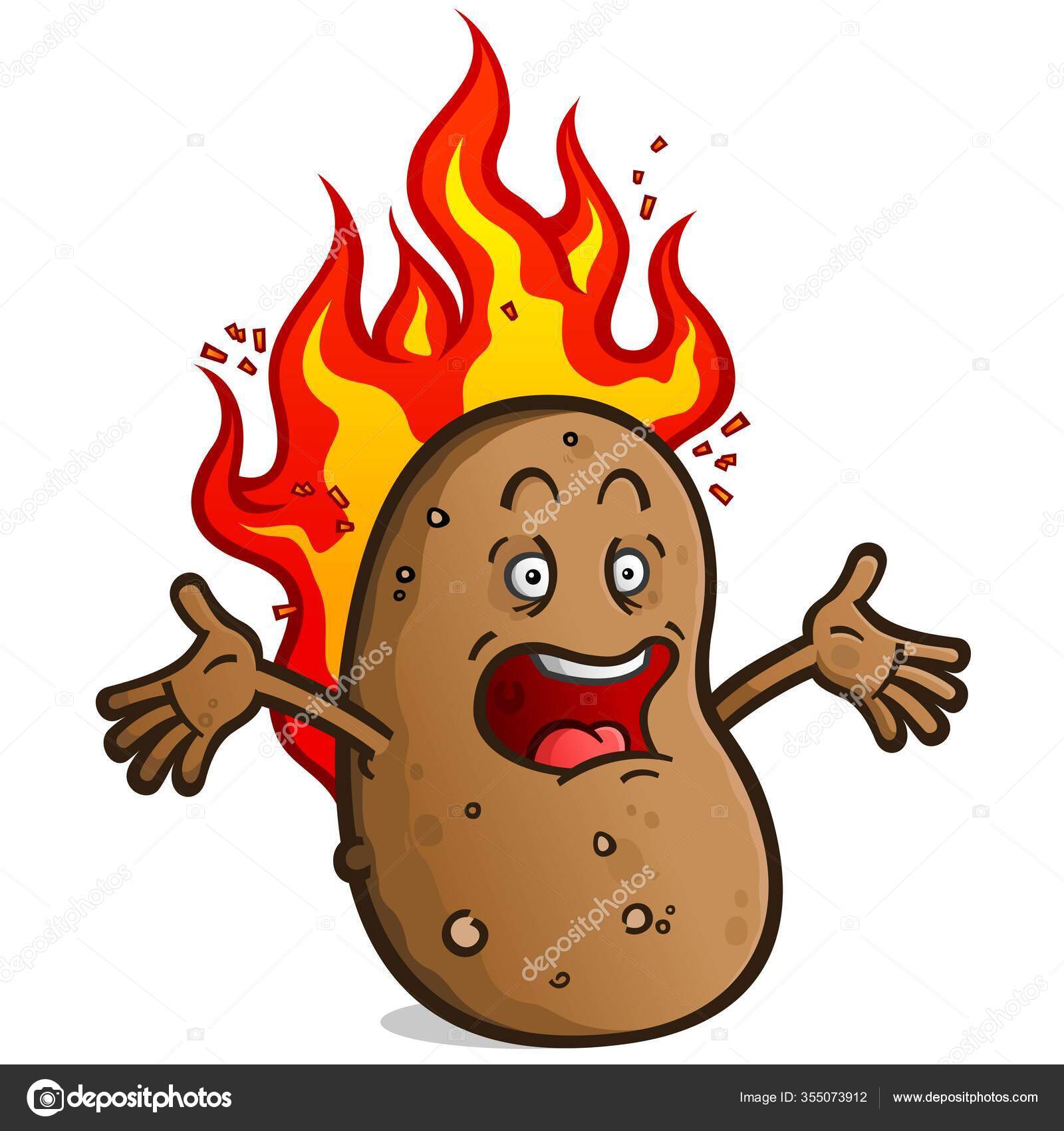 [Speaker Notes: Hjemmet:
Hvor hurtigt udkald
Hurtigt udkald (selvom ingen udkald, så arbejdstid)
Blot til rådighed på en telefon, så hviletid
Mange opkald, så arbejdstid

Vagtværelse:
Arbejdstid selvom ingen arbejdsopgaver, sovet hele tjenesten]
Rådighedstjeneste status?
Jaeger-dommen – EU-dom om tysk læge:
Rådighedsvagt fra vagtværelse kan ikke være hviletid
Arbejdstidsdirektivet skal implementeres
Sket i DK bl.a. via Aftale om hviletid og fridøgn:
Aftalt at det kan være hviletid
EU-implementering af nye domme betyder, at man nationalt ikke kan aftale andet
Det betyder …
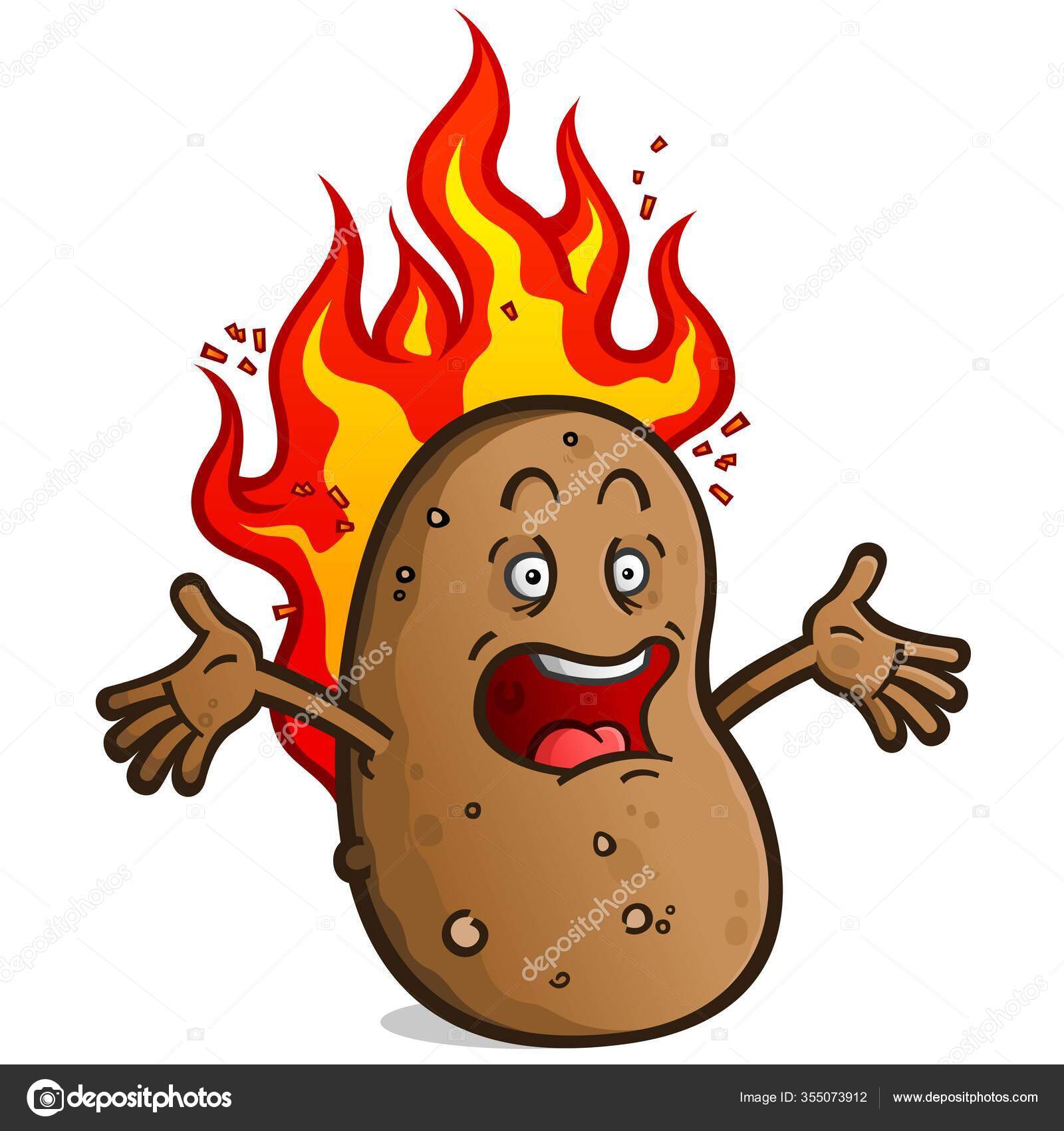 [Speaker Notes: Arbejdstidsdirektivet (Direktiv 2003/88/EF) fastsætter minimumskrav til arbejdstid.
Danmark har hidtil betragtet direktivet som implementeret gennem:
   - Lov om arbejdsmiljø
   - Bekendtgørelser
   - Aftaler om hviletid og fridøgn
National lovgivning blev anset for at opfylde direktivets krav.


I forbindelse med ”lov om tidsregistrering” pr. 1 juli 2024 implementerede man de EU-domme som er faldet vedr. arbejdstid/hviletid under rådighedsvagt .

Det betyder, at rådighed på vagtværelse er at betragte som arbejdstid, og at det derfor ikke længere er muligt at aftale, at der kan være hviletid under en rådighedsvagt.

Det er forventningen, at det kommer til at betyde, at den hviletid, som ikke længere kan ligge i en rådighedsvagt uden tilkald, skal påbegyndes efter rådighedstjenesten er færdig. 
Så konsekvensen vil være, at hviletiden fra eks. døgnvagter udskydes til det efterfølgende døgn og skal påbegyndes når rådighedsvagten er afsluttet. 
Der skal et arbejde i gang centralt om, hvordan loven implementeres i vores aftaler med arbejdsgiverne – det arbejde kommer til at løbe i efteråret.
Så lige nu – så er alt som det plejer.]